Texas Data Transport &  MarkeTrak Systems
(TDTMS)

Update to RMS
March 28, 2017

Jim Lee (AEP) – ChairMonica Jones (NRG) – Vice Chair
1
March 2017 Meeting Summary
SCR786 Testing Environment Processes
Deep dive into System Functionality, Testing Scenarios, ESIID Data Refresh Timelines, and Testing Communications between MPs
Retail Market Test Environment User Guide
Incorporated deep dive discussion items into the UG.
Added new sections that outline “Best Practices”, “Environmental Functionality” and “Retail Market Test Environment ESIID Refresh Schedule”
Annual MarkeTrak Subtypes Review
TDTMS identified 5 subtypes in which potential transactional and/or process improvements could be implemented to reduce MT volumes (reduce manual intervention): Inadvertent Gain, Rescission, Switch Hold Removal, Usage/Billing Missing, & Missing Enrollment.
MarkeTrak Upgrade Update
Upgrade go-live: March 27, 2017
WebEx training to be held at 2pm on April 19th (during TDTMS)
2
Next TDTMS meeting date: 
April 19, 2017 9:30am 
In-person @ ERCOT METCenter




TDTMS Agenda Items:
Continue Retail Market Test Environment User Guide
Deep dive analysis of subtypes identified
MarkeTrak Upgrade Training (WebEx @ 2pm 4/16)
http://www.ercot.com/committees/board/tac/rms/tdtms/index.html
3
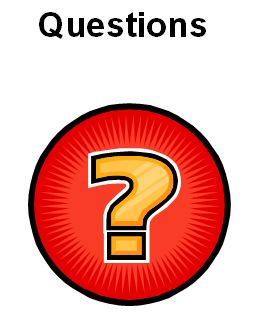 4